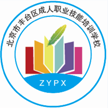 北京市丰台区成人职业技能培训学校
中级经济师
育说课
求实创新  自强不息
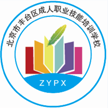 北京市丰台区成人职业技能培训学校
第九章   价格总水平和就业、失业
价       价格总水平
格
总失
水业   就业和失业
平
和
就
业      失业和经济增长及价格总水平的相互关系
          宏观经济治理的内涵与特征
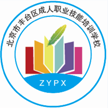 北京市丰台区成人职业技能培训学校
二、就业与失业
1、就业与失业的含义
（1）就业的含义
就业是指一定年龄段内的人们所从事的为获取报酬或经营收入所进行的活动。
（2）失业的含义
失业是指有劳动能力并愿意就业但在目前没有从事有报酬或收入的工作的现象。
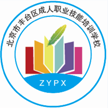 北京市丰台区成人职业技能培训学校
2、我国的就业与失业问题
（1）统计口径——城镇就业人口与城镇登记失业人员
（2）统计指标——失业率与就业率
（3）我国失业问题的原因之一——二元结构
3、失业的类型
（1）自愿失业：摩擦性失业与结构性失业
（2）非自愿失业（需求不足型失业）是宏观经济调控中需关注的重点。
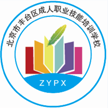 北京市丰台区成人职业技能培训学校
三、失业和经济增长及价格总水平的相互关系
1、奥肯定律
是描述产出与失业之间数量关系的。
表明了在经济增长和就业之间存在一定的正相关关系。
2、就业弹性系数
是描述劳动就业增长率与经济增长率之间相互关系的。
其大小与产业结构因素有直接关系。
3、菲利普斯曲线
是描述通货膨胀率与失业率之间关系的。
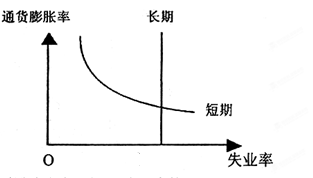 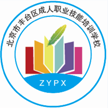 北京市丰台区成人职业技能培训学校
四、宏观经济治理的内涵与特征
1、宏观经济治理的内涵
健全以国家发展规划为战略导向，以财政政策和货币政策为主要手段，就业、产业、投资、消费、环保、区域等政策紧密配合，目标优化、分工合理、高效协同的宏观经济治理体系。
2、宏观经济治理的特征
（1）健全宏观经济治理体系，要充分发挥国家发展规划的战略导向作用。
（2）健全宏观经济治理体系，要进一步完善财政政策和货币政策。
（3）健全宏观经济治理体系，还必须健全就业、产业、投资、消费、环保、区域等政策紧密配合的机制。
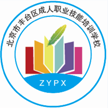 北京市丰台区成人职业技能培训学校
习题
一、单选
1.经济发展的核心是(　　)。
A.产业结构的不断优化
B.人民生活水平的持续提高
C.城市化进程逐步推进
D.国民收入分配状况逐步改善
2.在新的发展阶段中引领发展的第一动力是(　  )。
A.创新
B.开放
C.绿色
D.协调
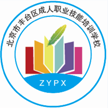 北京市丰台区成人职业技能培训学校
3.2035年我国要实现的远景目标是（    ）。
A.实现中国梦                 B.全面建成小康社会
C.建成社会主义现代化强国     D.基本实现社会主义现代化
4.大部分国家或地区用（）作为度量价格总水平的主要指标
A.PPI         B.CPI
C.GDP        D.GNP
5.其他条件不变，当价格总水平下降时，实际工资将（ ）
A.下降       B.不变
C.上涨       D.无法确定
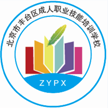 北京市丰台区成人职业技能培训学校
二、多选
1.分析和预测经济波动的指标分为(     )。
A.同步指标      B.领先指标
C.关键指标      D.滞后指标
E.收益指标
2.下列分析和预测经济波动的指标中，属于滞后指标的有(     )。
A.制造业订货单
B.库存
C.工业总产值
D.居民消费价格指数
E.社会消费品零售总额
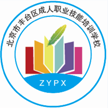 北京市丰台区成人职业技能培训学校
3. 下列关于价格总水平的说法正确的是（     ）。
A.价格总水平的变动与货币供给量的变化成正比
B.价格总水平的变动与货币流通速度的变化成正比
C.价格总水平的变动与总产出的变化成反比
D.价格总水平的变动与货币供给量的变化成反比
E.如果总需求增长快于总供给的增长，价格总水平就有可能上升
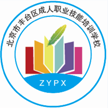 北京市丰台区成人职业技能培训学校
第十章   国际贸易理论和政策
国         国际贸易理论
际
贸
易
理       国际贸易政策
论
和
政
策
          建设更高水平对外开放新体制
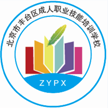 北京市丰台区成人职业技能培训学校
一、国际贸易理论
1、国际贸易理论的演变
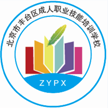 北京市丰台区成人职业技能培训学校
2、影响国际贸易的因素
影响出口的因素（4个）
(1)自然资源的丰裕程度
(2)生产能力和技术水平的高低
(3)汇率水平的高低
(4)国际市场需求水平和需求结构变动的影响
影响进口的因素（3个）
(1)一国的经济总量或总产出水平
(2)汇率水平
(3)国际市场商品的供给情况和价格水平的高低
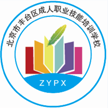 北京市丰台区成人职业技能培训学校
二、国际贸易政策
1、政府对国际贸易干预的目的及手段
目的：保护国内产业、维护本国经济增长和国际收支平衡。

                               关税措施

              限制进口                        进口配额           技术标准
手段                        非关税措施   自愿出口限制    卫生检疫标准
              鼓励出口         补贴        歧视性公共采购
    
 
                        直接补贴    间接补贴
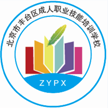 北京市丰台区成人职业技能培训学校
2、倾销的界定和反倾销措施分析
（1）倾销的概念：是指出口商以低于正常价值的价格向进口国销售产品，并因此给进口国产业造成损害的行为。
确定产品正常价值的标准：
第一，原产国标准
第二，第三国标准
第三，按照同类产品在原产国的生产成本加合理销售费、管理费、一般费用和利润确定
（2）倾销的四种类型：
掠夺性倾销（短期）
持续性倾销（长期）
隐蔽性倾销         偶然性倾销
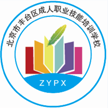 北京市丰台区成人职业技能培训学校
（3）倾销的危害：    
对进口国而言
对出口国而言
对第三国而言
（4）反倾销措施的运用——反倾销税
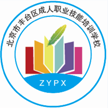 北京市丰台区成人职业技能培训学校
习题
一、单选
1.主张各国应当生产、出口密集使用本国丰裕要素的产品，进口需要密集使用本国稀缺要素的产品。这种国际贸易理论是(    )。
A．绝对优势理论         B．比较优势理论
C．要素禀赋理论         D．后发优势贸易理论
2.各国应该集中生产并出口具有绝对优势的产品，而进口不具有绝对优势的产品，其结果是可以节约社会资源，提高产出水平，是(     )理论的主要观点
A.亚当斯密的绝对优势                 B.李嘉图的比较优势
C.赫克歇尔一俄林的要素禀赋      D.克鲁格曼的规模经济
3.各国的资源条件不同是国际贸易产生的基础，这是(     )理论的主要观点
A.亚当斯密的绝对优势           B.李嘉图的比较优势
C.赫克歇尔一俄林                  D.克鲁格曼的规模经济
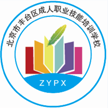 北京市丰台区成人职业技能培训学校
4.(       )理论认为，决定国际贸易的因素是两个国家产品的相对生产成本
A.亚当斯密的绝对优势             B.李嘉图的比较优势
C.赫克歇尔一俄林的要素禀赋       D.克鲁格曼的规模经济
二．多选题
      以下情况中，属于自愿性失业的有（      ）。
　　A.某地区经济贫困，总需求不足导致失业
　　B.某国家发生经济危机导致大量失业
　　C.总需求萎缩造成的失业
　　D.某人从一个工作转换到另外一个工作的过程中出现失业
　　E.产业结构调整使得原有劳动者不具备新产业所要求的技术而失业，但新产业的劳动需求却得不到满足
致谢
第十二次课内容结束